GAZDASÁGI VÁLSÁGMAGYARORSZÁGON
Schlett András
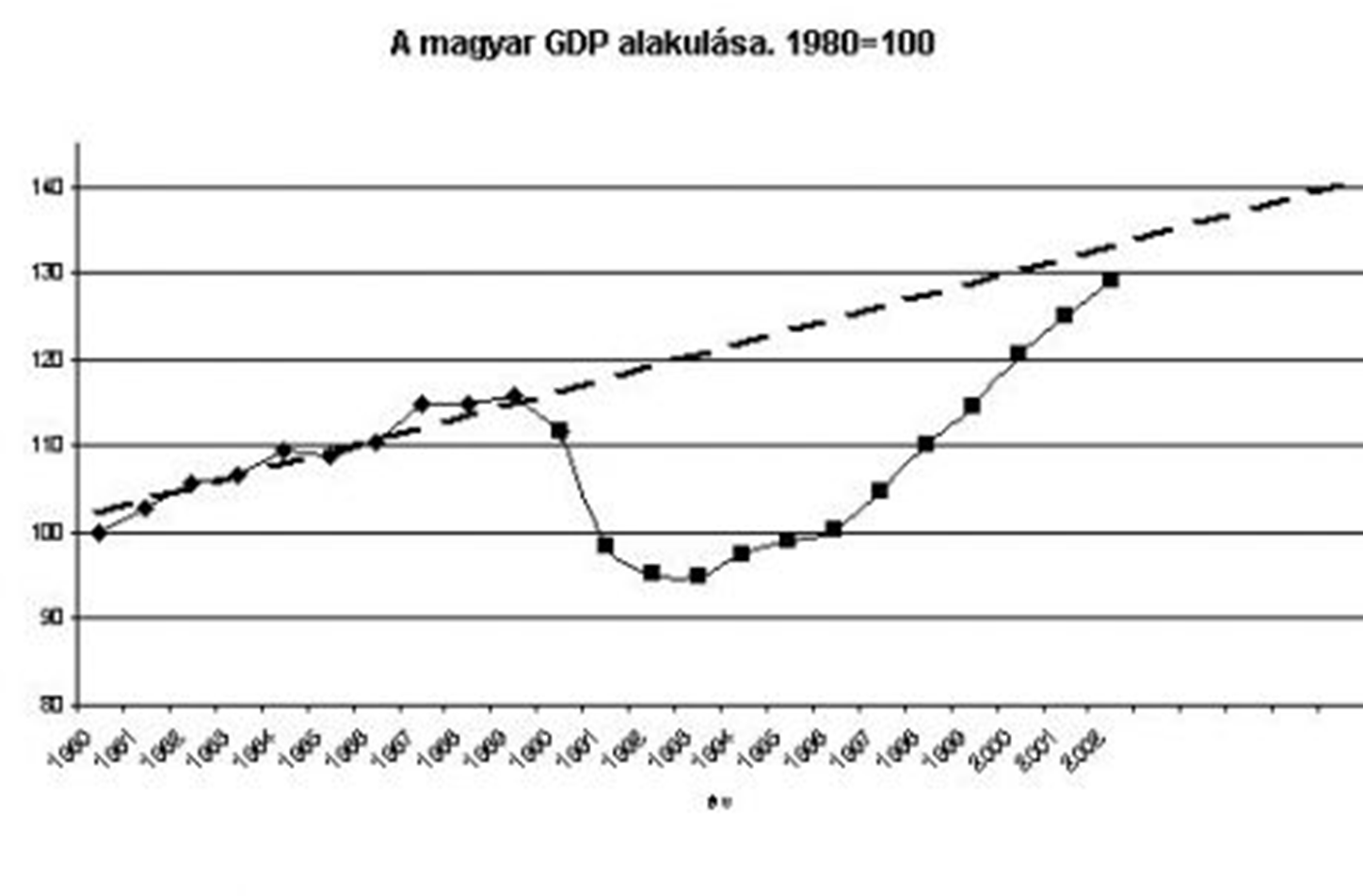 2008. ősz
Adósságválság: befagy az állampapírpiac, eladói nyomás
Valutaválság: külföldiek jelentős tőkekivonást hajtanak végre. Zuhan a forintárfolyam 
Bankválság: a bankok egyre nehezebben jutnak devizaforráshoz a bankközi piacon
Az ország sebezhetősége három fő okra vezethető vissza
I. Adóssággeneráló fiskális politika

II. Elégtelen devizatartalék

III. Banki devizahitelezés
I.
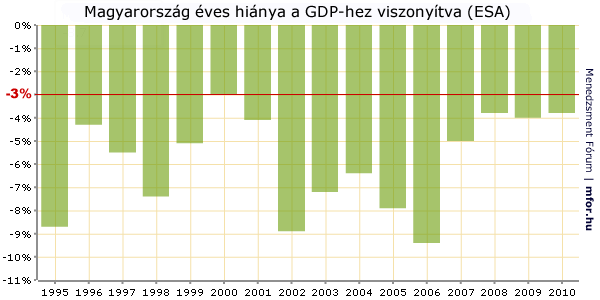 DEWIL
II. Elégtelen devizatartalék
A devizatartalékok szintjének megállapítására csupán néhány "hüvelykujj-szabály" létezik a szakirodalomban:


Az egyik ilyen szabály értelmében a devizatartalékoknak fedezniük kell az ország háromhavi importszámláit. 


a devizatartalékoknak fedezniük kell az ország rövid lejáratú, azaz egy éven belül lejáró külső adósságát.
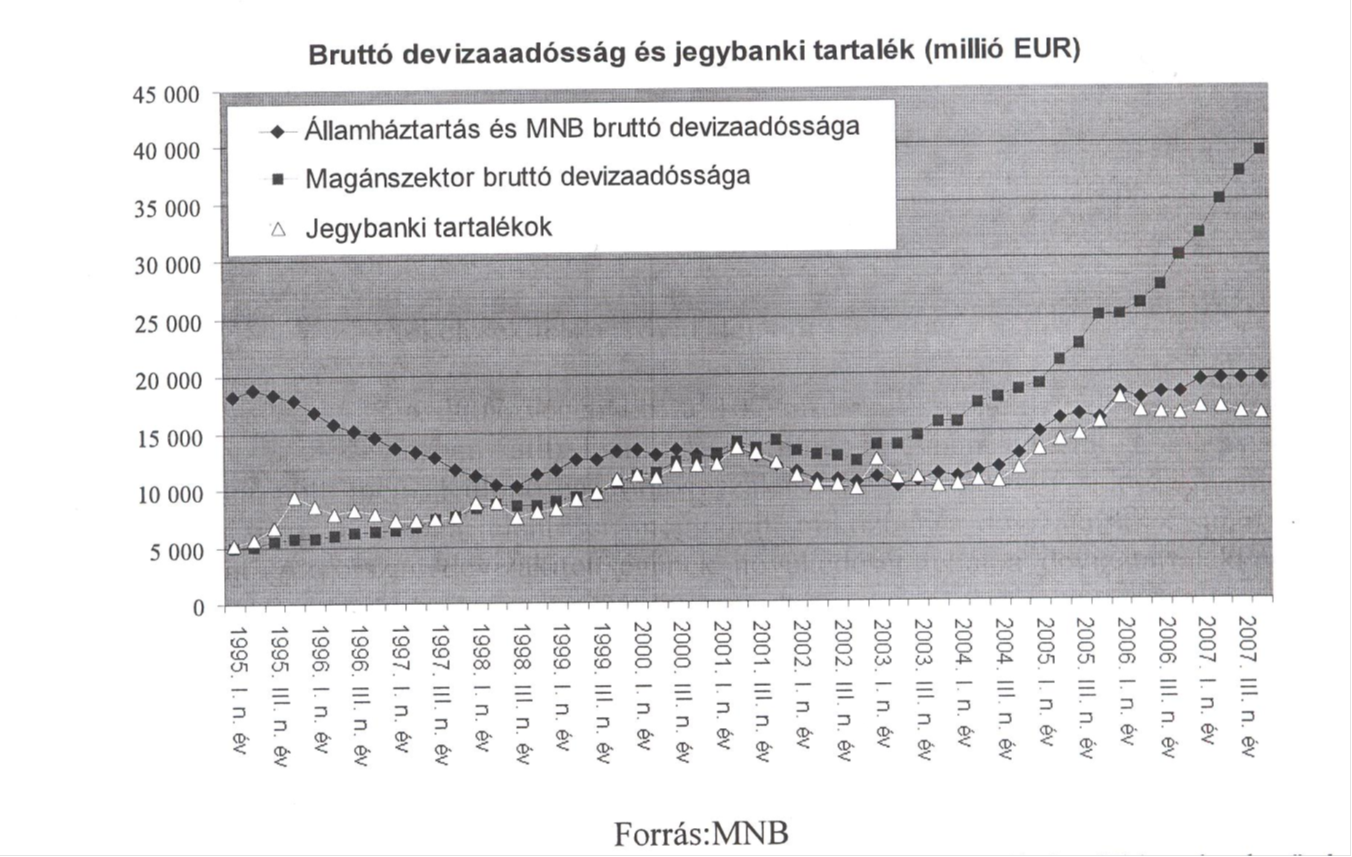 III. Devizahitelezés
Államilag támogatott lakáshitelek megszüntetése a 2002-es választások után

Belföldi és külföldi kamatok közötti különbség növekedése

Carry trade ügyletek
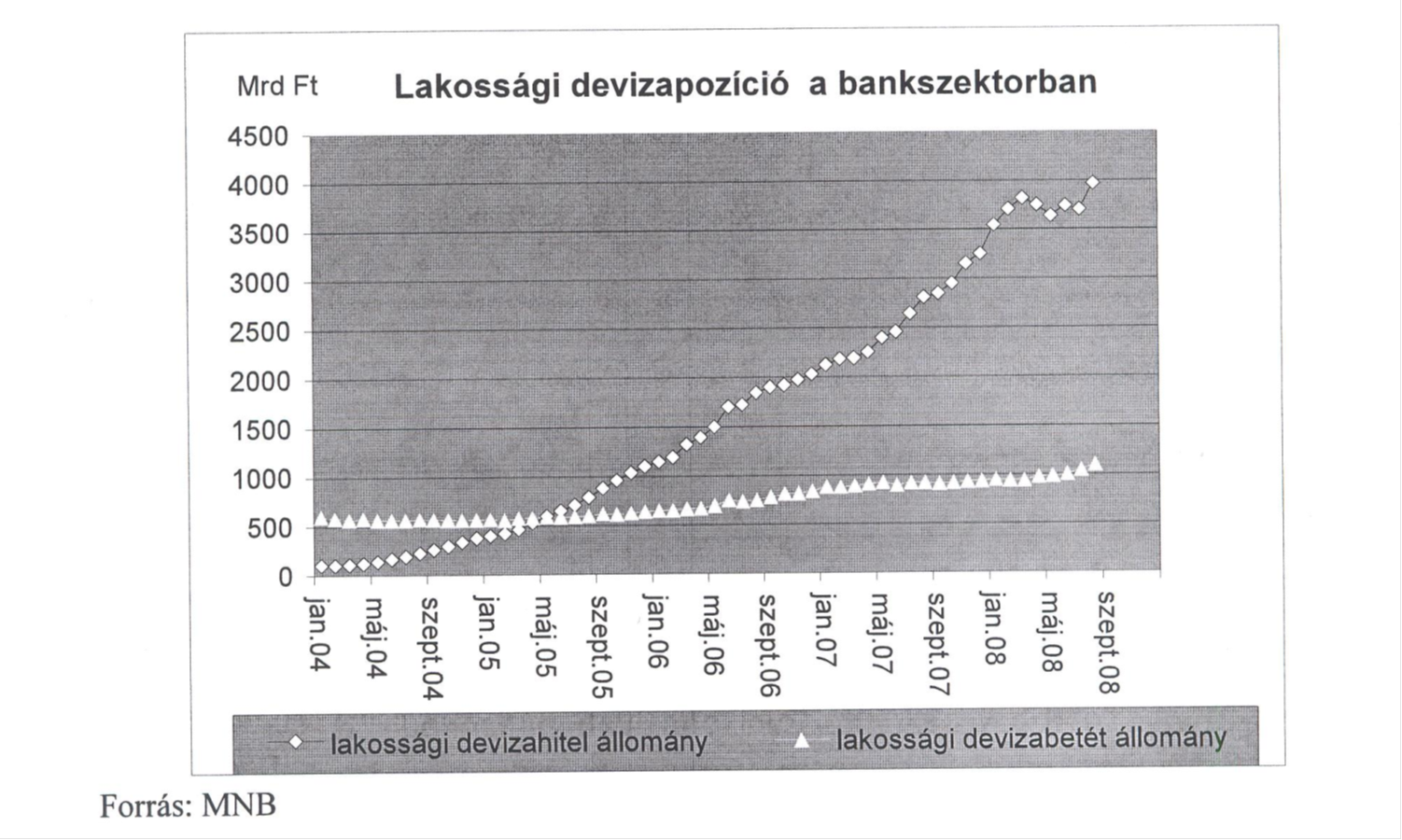 A forint euróval szembeni alakulása
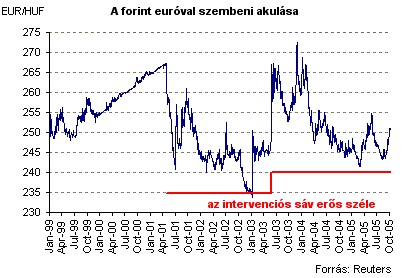 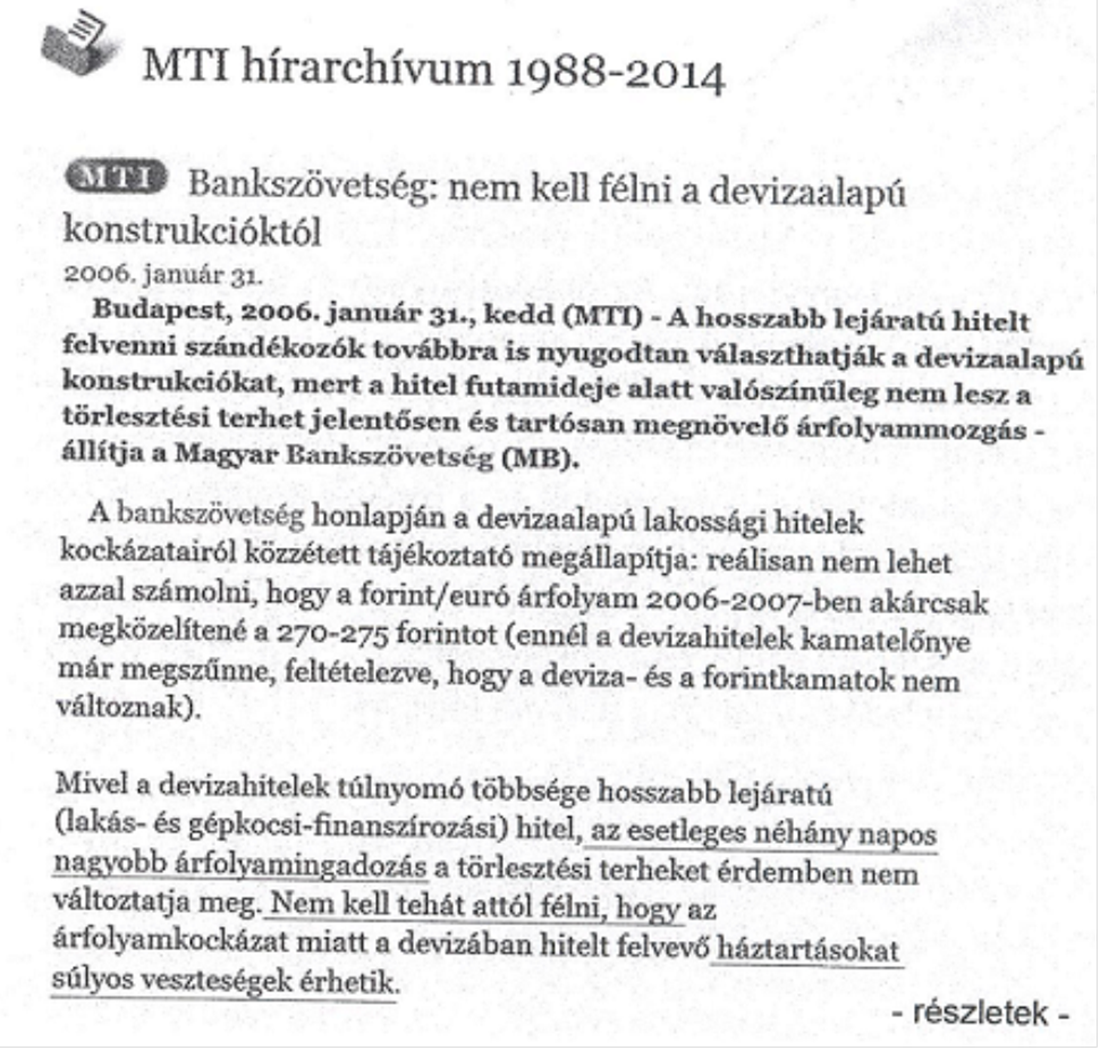 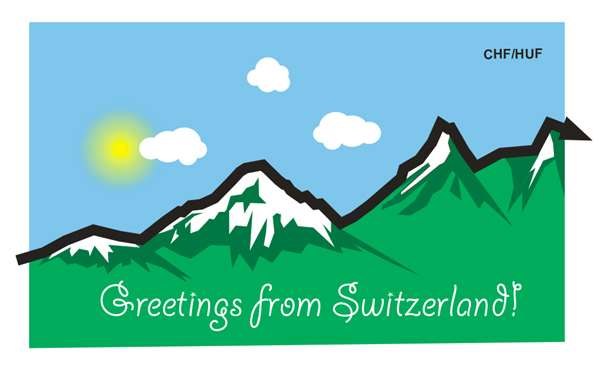 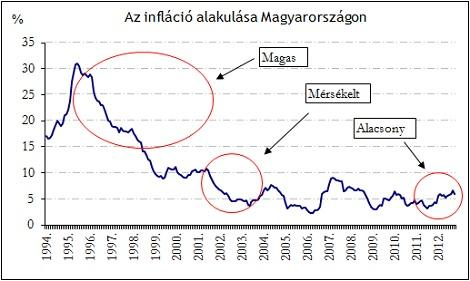 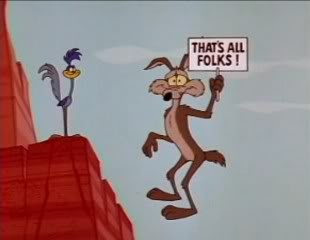 „Minsky moment” 
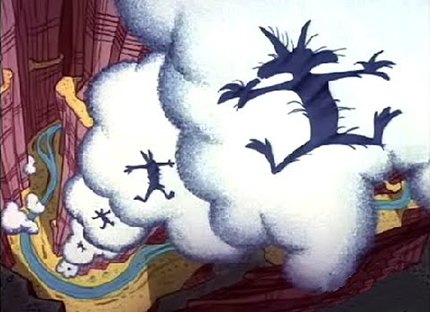 Válság megoldása
3 az 1-ben válság
A válságelemek egymást erősítik
A válság egyik elemének a kezelése kedvezőtlenül hat a másikra
Adósságdefláció 
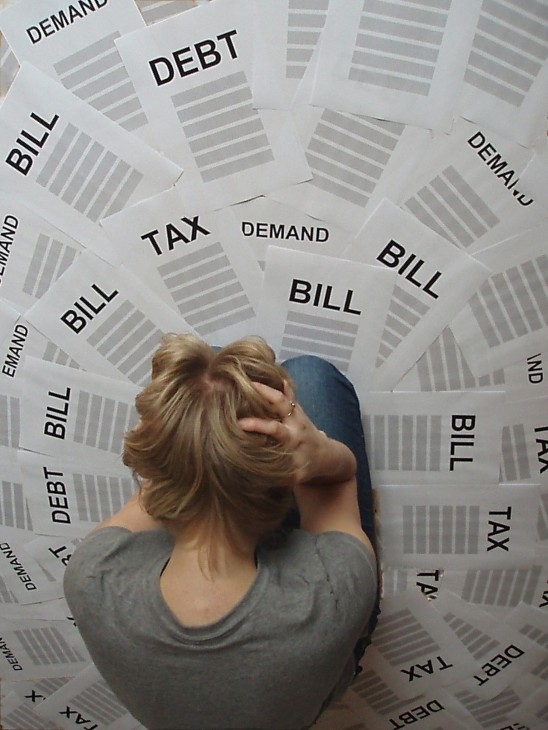 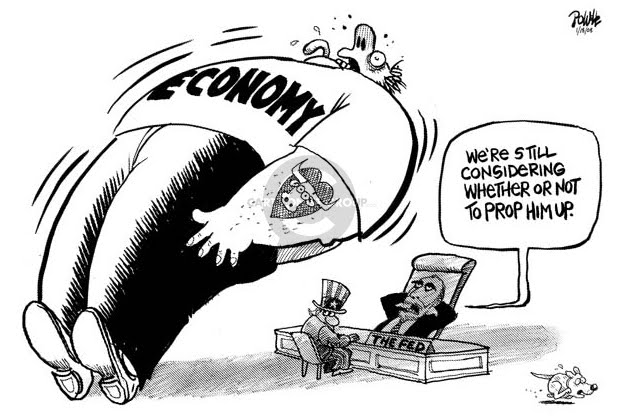 IMF megállapodás
PRO
KONTRA
Végső menedék

Alacsonyabb kamat

Bizalmat kelt
Rövid lejárat

Nincs szuverenitás

Tüneti kezelés (a hosszú távú fenntarthatóság nem megoldott)
Főbb tanulságok
Mindenfajta mesterséges konjunktúra-teremtésért később (súlyos válsággal) meg kell fizetni.

Belső megtakarítások nélkül, csak időben elhalasztott adósságok homokváraira lehet építeni a konjunktúrát erősítő politikát.
2011-es forintválság
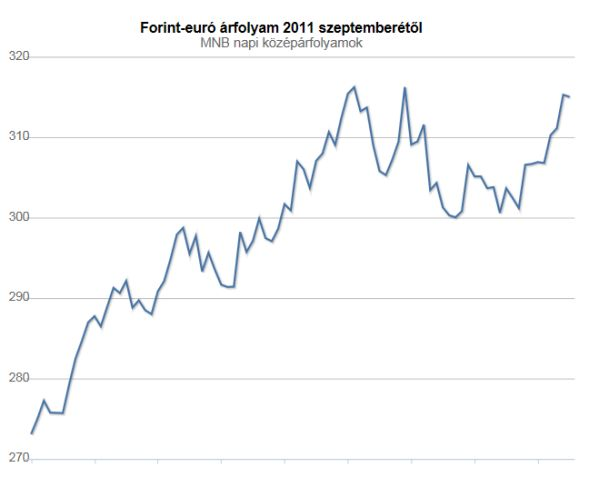 Kiváltó okok /2011. szept.-2012. jan./:
Végtörlesztési törvény, veszteséget okoz a bankoknak, csökkentik a hitelkihelyezéseiket (növekedési áldozat)
A végtörlesztés a bankok részéről devizakeresletet gerjeszt, ami a forint gyengüléséhez vezet
Spekuláció
Nov. 17.: A kormány tárgyalna az IMF-vel
Nov. 25.: a Moody’s hitelminősítő befektetésre nem ajánlott kategóriába minősíti le az országot
Dec. 15. Napirendre kerül az MNB és a PSZÁF összevonása
Dec. 30. A parlament elfogadja a 2012. január elsejétől hatályos új jegybanktörvényt
A Fitch Ratings is bóvli kategóriába sorolja a magyar államadósságot
2012. január 6. Másfél év után először ül egy asztalhoz Orbán Viktor kormányfő, Simor András jegybankelnök és Matolcsy György.
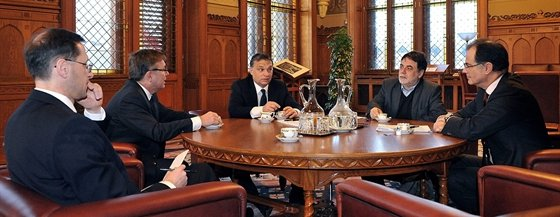 IMF tárgyalások lebegtetése
EU vizsgálat Magyarország ellen
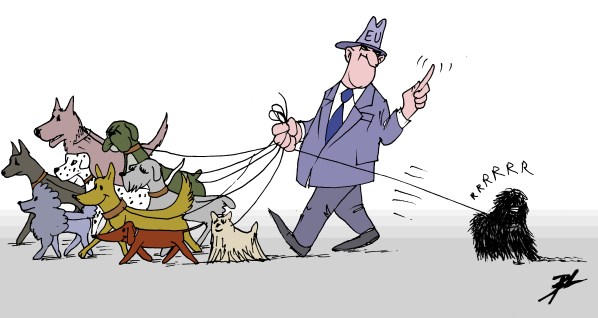 „IMF-stratégia”
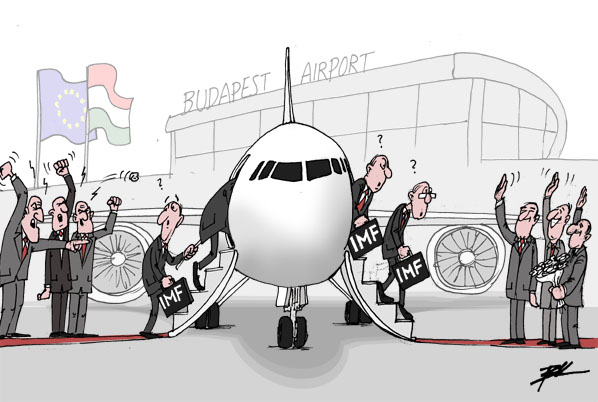 Irodalom
Asztalos László: A devizahitelek gazdaságot erősítő kezelése. In: Válság és gazdaságpolitika. Heller Farkas Füzetek. PPKE. JÁK. 2012.
HOLMÁR Krisztina (2012): Mérlegen a valóság, avagy a magyar devizahitelezés 	nyertesei és/vagy vesztesei. (Hitelintézeti szemle. Különszám) 	http://www.bankszovetseg.hu/?informacio=hitelintezeti-szemle
Mosolygó Zsuzsa: Eredendő bűnök – Magyarország és a pénzügyi válság. http://www.akk.hu 
NÁDASI Levente (2011): Válság, következmények és feladatok (Közgazdasági Szemle, LVIII évf., 2011. június 
PSZÁF (2012/3): Gyorselemzés a végtörlesztésről. (2012. március 12.) http://www.pszaf.hu/data/cms2334451/gyorselemzes_vegtorlesztes_120312.pdf
http://poligraf.blog.hu